男子学生寮（巣鷹寮）について
安心・快適な寮生活が学生生活をがっちりサポート！
初めて親元を離れ、一人暮らしをスタートする人も多いと思います。当校ではそんなあなたをサポートする学生寮が当校敷地内にあり、現在は、一人一部屋の利用となっています。
　充実した施設と栄養バランスに配慮した食事を提供し、安心して学生生活を送ることができます。また、夜間は管理人が常駐しているため、急病や万一の時でもすぐに対応します。
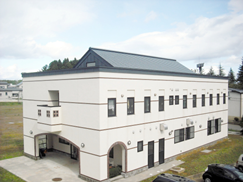 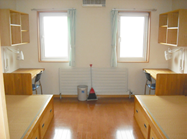 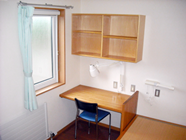 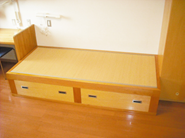 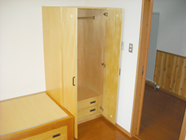 居室にはベッド、机、椅子、書棚、クローゼットなど生活に必要な家具は備付けてあります。
寮生活をスタート！（月額29,000円程度）
毎日、手作りの食事を用意！
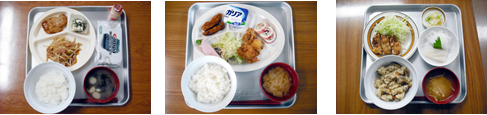 昼食例
夕食例
朝食例
共同利用として、浴室、食堂、洗濯機、乾燥機、掃除機、冷蔵庫、電子レンジ、IH調理器が完備されています。スタッフが常に清掃し、快適に使用することができます。
　また、徒歩1分、周辺にはコンビニエンスストアやスーパーがあり買い物にも便利です。
　寮規則は基本的なことばかりです。外泊や時間外の外出・帰寮も届出で大丈夫です。
清潔で便利！いろいろと揃った充実した施設！
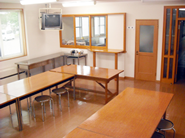 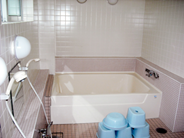 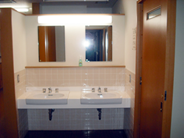 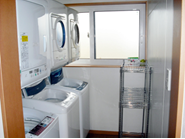 食　堂
洗濯室
浴　室
洗面所